Click to Edit Title
Name / Subtitle Here
#lfelc
@twitterhandle
Click to edit title
Click to edit text
Second level
Third level
Fourth level
Fifth level
Click to edit title
Click to edit text
Second level
Third level
Fourth level
Fifth level
Click to edit title
Click to edit text
Second level
Third level
Fourth level
Fifth level
Click to place text here
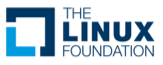